Primer Encuentro de Secretarios de Educación
	    5º y 9º
Febrero 1 de 20195º y 9º
[Speaker Notes: MF Poner evento y fecha]
Pruebas Saber 3º, 5º y 9º
Evaluar para Avanzar
[Speaker Notes: MF Mejorar esta diapositiva. Me parece grande columna Icfes. Algo más bonito por fa.]
Objetivos
Conocer el desarrollo de las competencias básicas que tienen los estudiantes en las áreas de Lenguaje, Matemáticas, Ciencias Naturales y Competencias Ciudadanas. 
Generar información sobre los avances educativos en el país y establecer el impacto de programas y usar los resultados para acciones de mejoramiento.
Evaluar para Avanzar
Las Pruebas
Articulación con los Estándares Básicos de Competencias y progresión (documentos de Mallas de Aprendizaje y Derechos Básicos de Aprendizaje).

 La prueba de Lenguaje evaluará competencias comunicativas de Lectura y Escritura. Habrá un ejercicio de comunicación escrita. 

La prueba de Matemáticas evaluará pensamiento matemático y uso de las matemáticas en situaciones significativas. 

La prueba de Competencias Ciudadanas evaluará también competencias socioemocionales. 

En la prueba de Ciencias Naturales  se evaluará uso del conocimiento científico, explicación de fenómenos e indagación.
Evaluar para Avanzar
[Speaker Notes: MF Poner en negrilla azuk  lenguaje y Matemáticas]
Cronograma de Pruebas
Evaluar para Avanzar
[Speaker Notes: MF Coger cuadro de MOVA o hacerlo en otra letra. Es muy chiquita]
Innovaciones
Desarrollo y diseño de pruebas que atienden a poblaciones en condición de discapacidad. 

 Aplicación de pruebas en papel y lápiz y prueba electrónica. 

La evaluación sumativa articulada con la evaluación formativa.
Evaluar para Avanzar
Se centran en las actuales políticas de educación, reconocen a Colombia como un país diverso y así se busca atender a las minorías. 

 La nueva Saber 3º, 5º, 9º, al enmarcarse en el sello “Evaluar para avanzar”, le brinda al país mayor información sobre el desarrollo de competencias en más áreas. 

 Entregaremos resultados con un énfasis en los niveles de desempeño, ya que permiten reconocer qué logra y qué le falta a la institución para avanzar en el desarrollo de las habilidades evaluadas.
Evaluar para Avanzar
[Speaker Notes: MF Revisar tamanos letra]
Ruta Operativa
Durante el mes de enero se realizaron mesas de trabajo con el equipo de expertos de cada área del Ministerio de Educación Nacional y el Icfes.

 En febrero se continuará validando la propuesta con expertos del orden nacional. 

 Se divulgará la propuesta a nivel nacional.

 Entre septiembre y octubre será la aplicación.
Evaluar para Avanzar
[Speaker Notes: MF Revisar  republica abajo centro 
MF Ministerio e Icfes Negriilla azul
MF Adicionar diapositiva de gracias (con mi TW )]
¡Gracias!
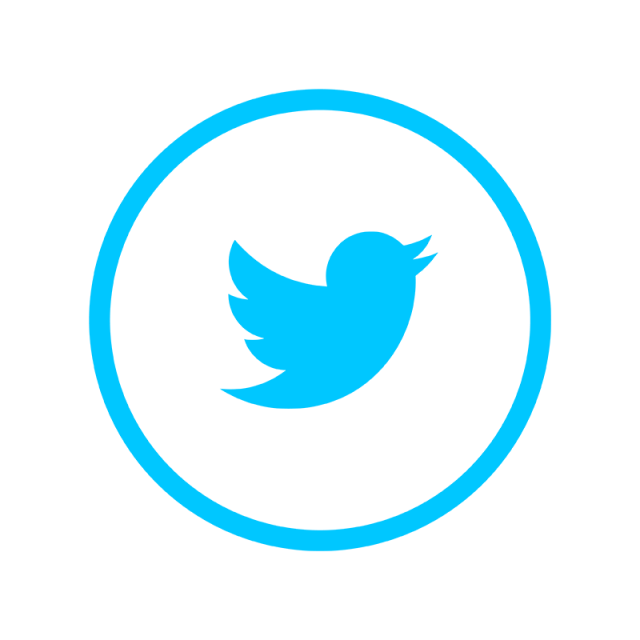 @MariaxEducacion
Evaluar para Avanzar
[Speaker Notes: MF Mejorar esta diapositiva. Me parece grande columna Icfes. Algo más bonito por fa.]